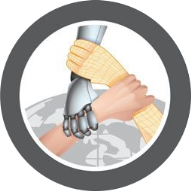 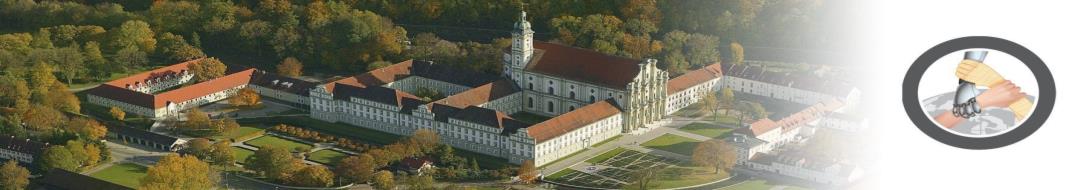 A Volumetric Penetration Measure for 6-DOF Haptic Rendering of Streaming Point Clouds
Maximilian Kaluschke¹, Rene Weller¹, Gabriel Zachmann¹
P2.64
¹University of Bremen
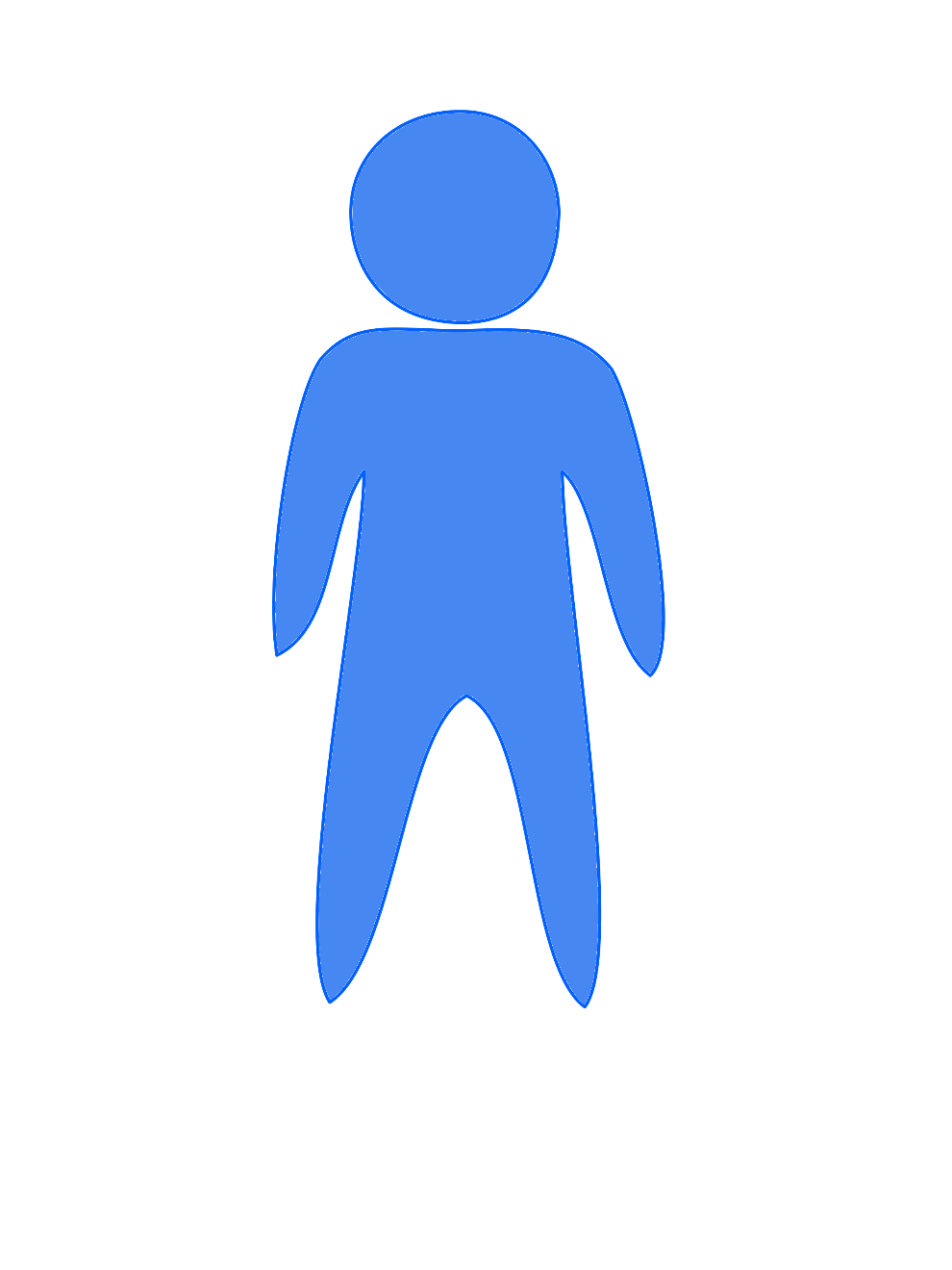 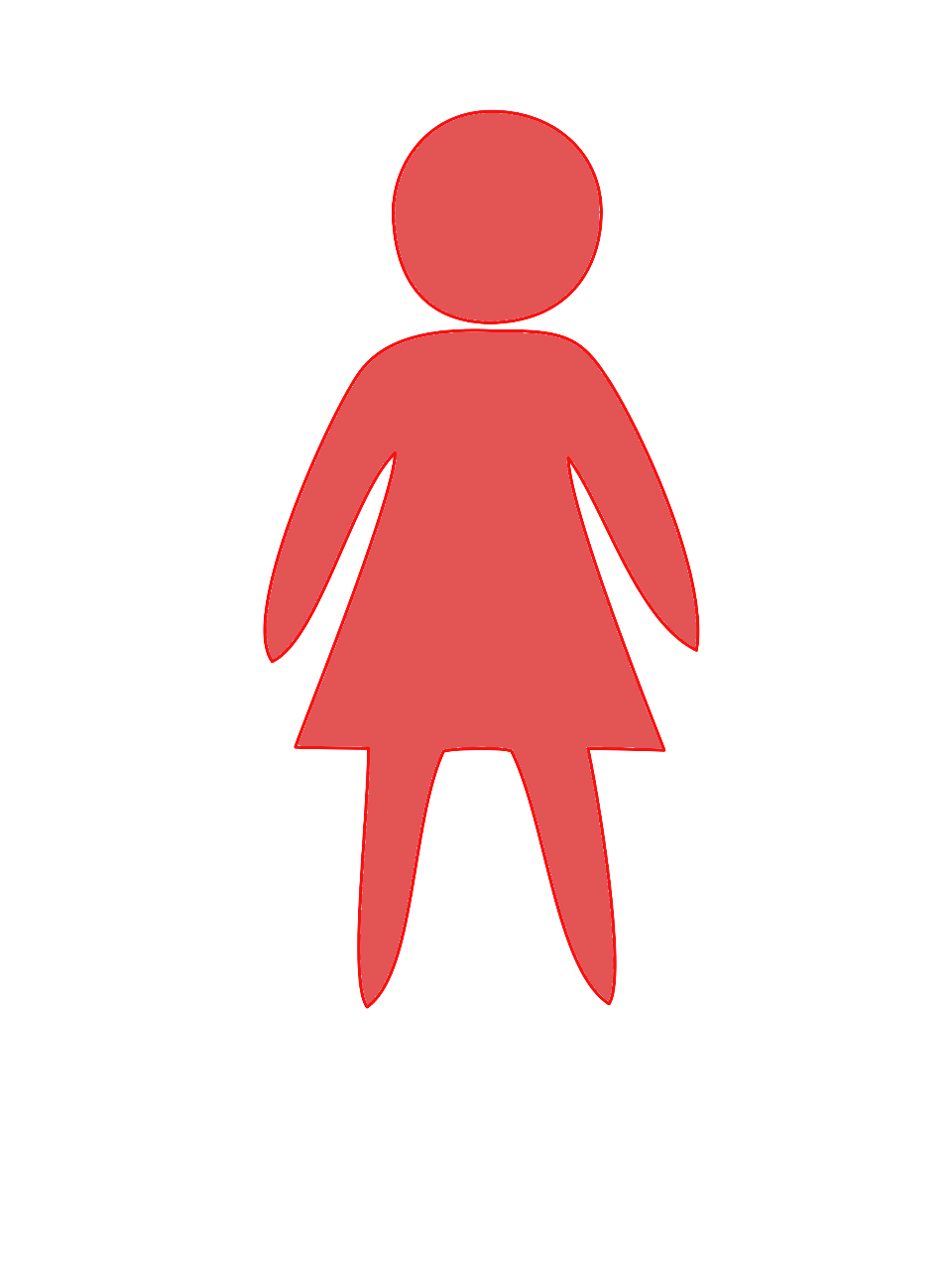 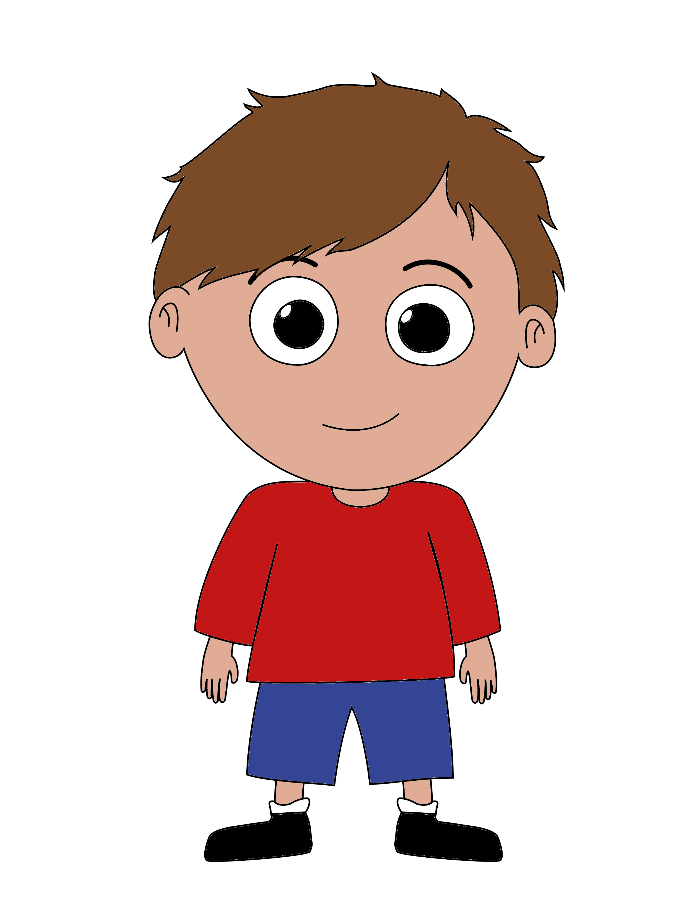 Visit our demo booth D1.25
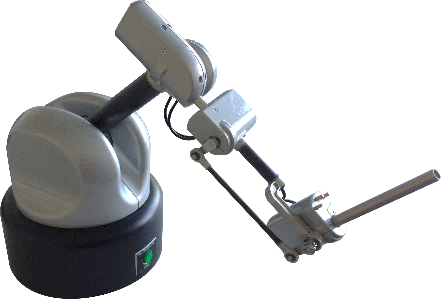 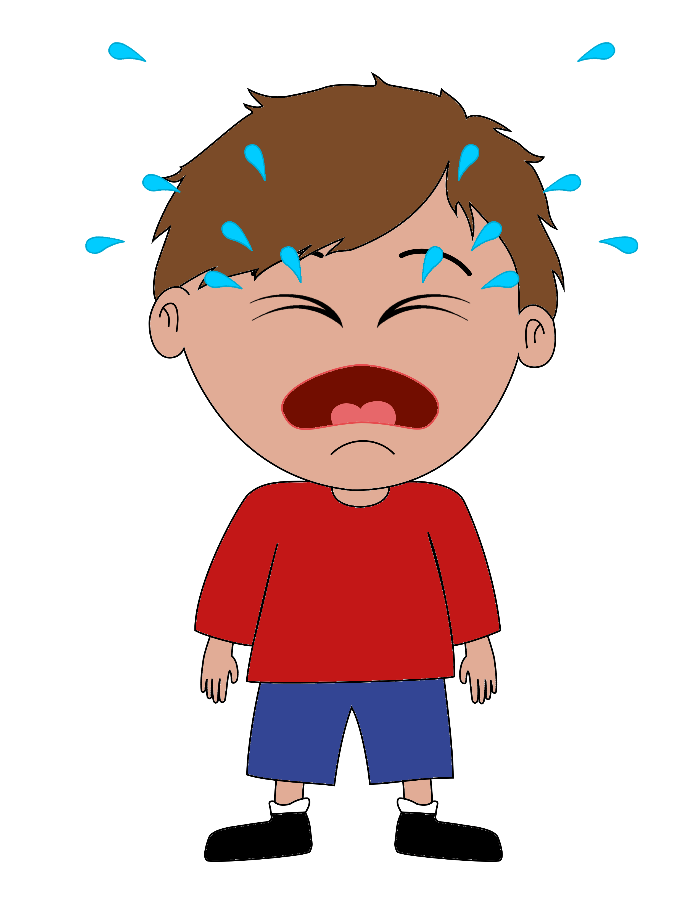 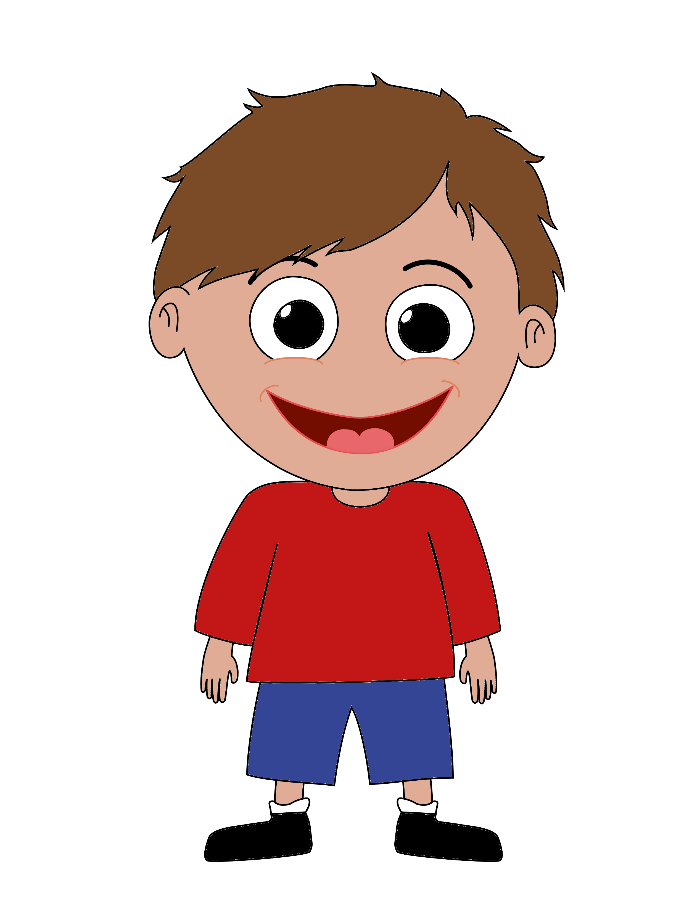 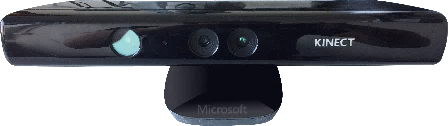 Thank you for your attention!
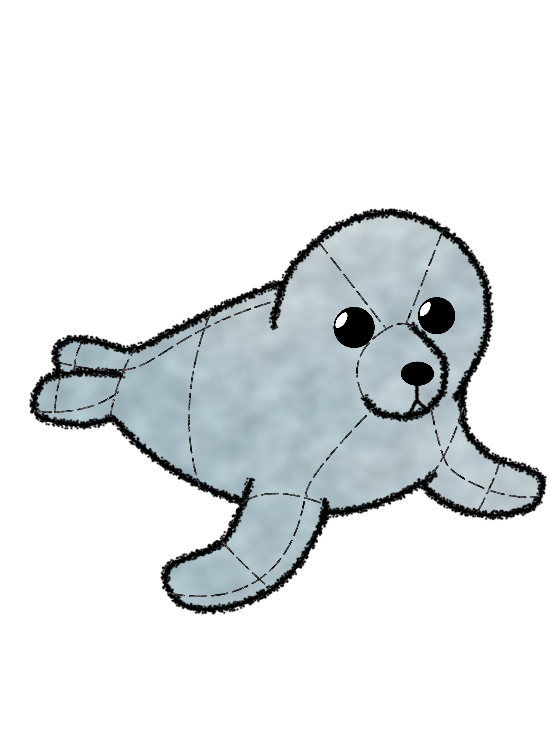 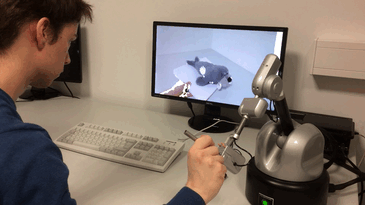